Exploring International Schools in Belgaum: Opportunities and Insights
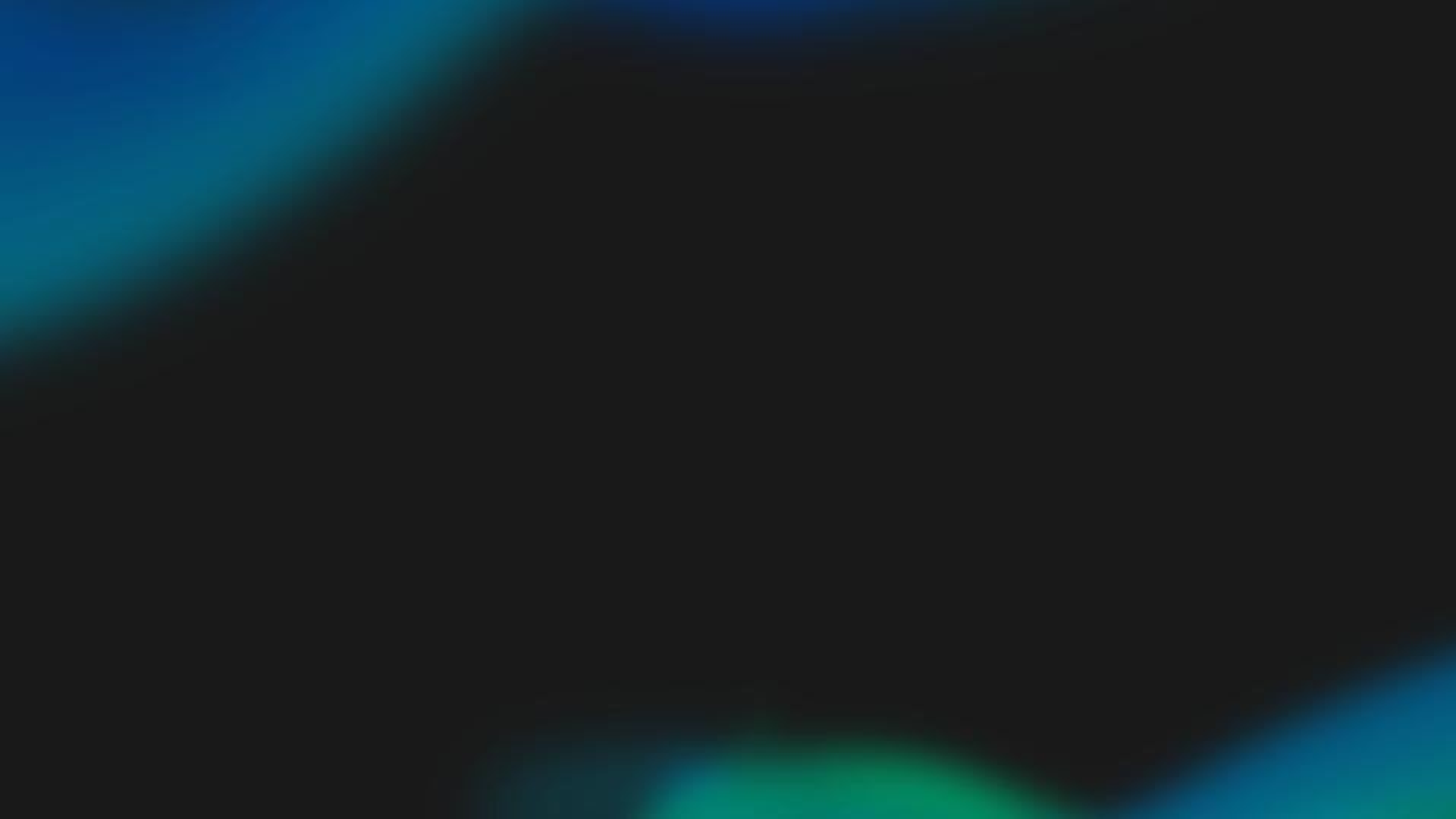 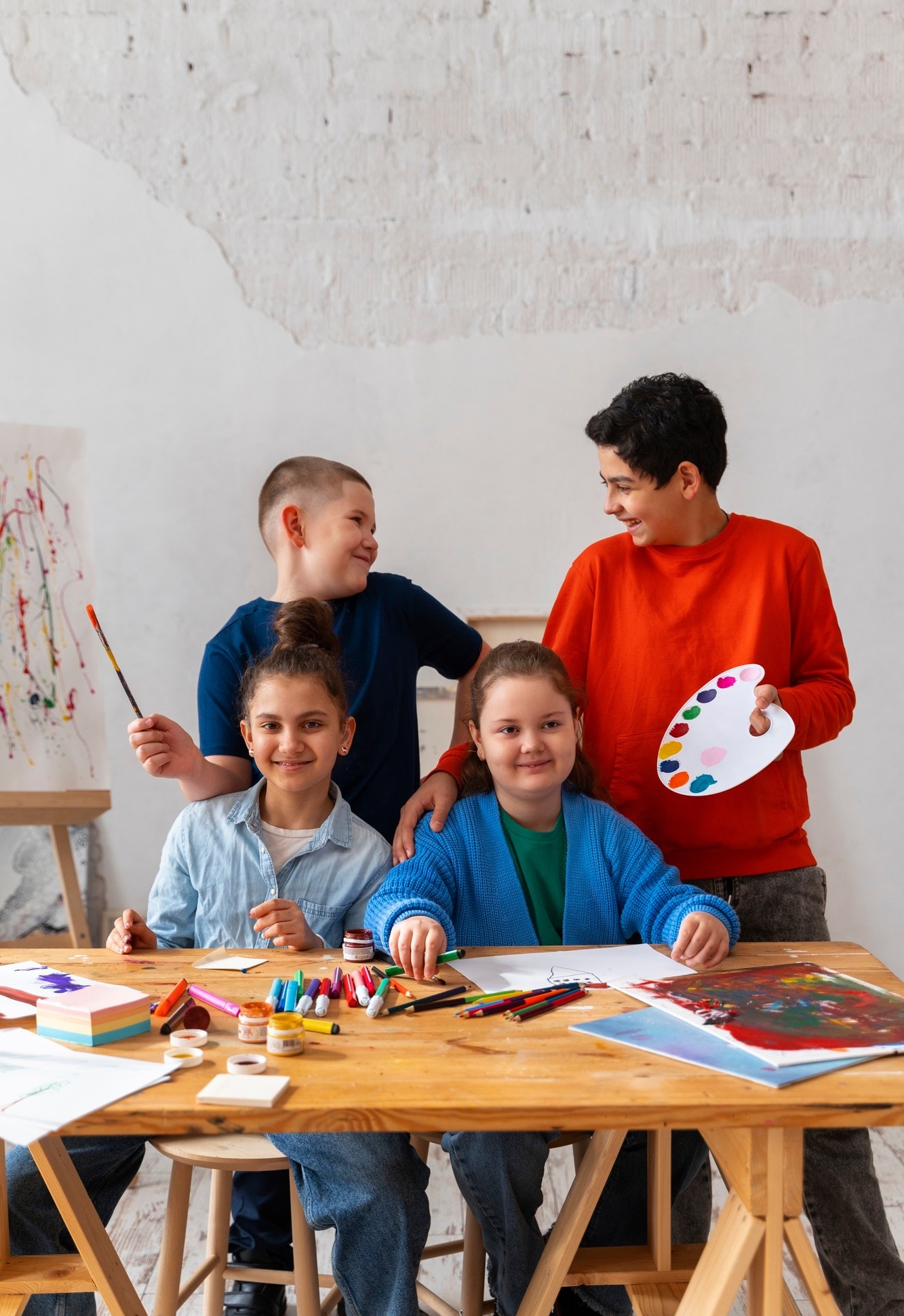 Introduction to International Schools
In Belgaum, international schools oﬀer diverse educational approaches that cater to various learning styles. These institutions provide a global perspective and prepare students for international opportunities. This presentation explores the unique features, benefits, and insights related to these schools.
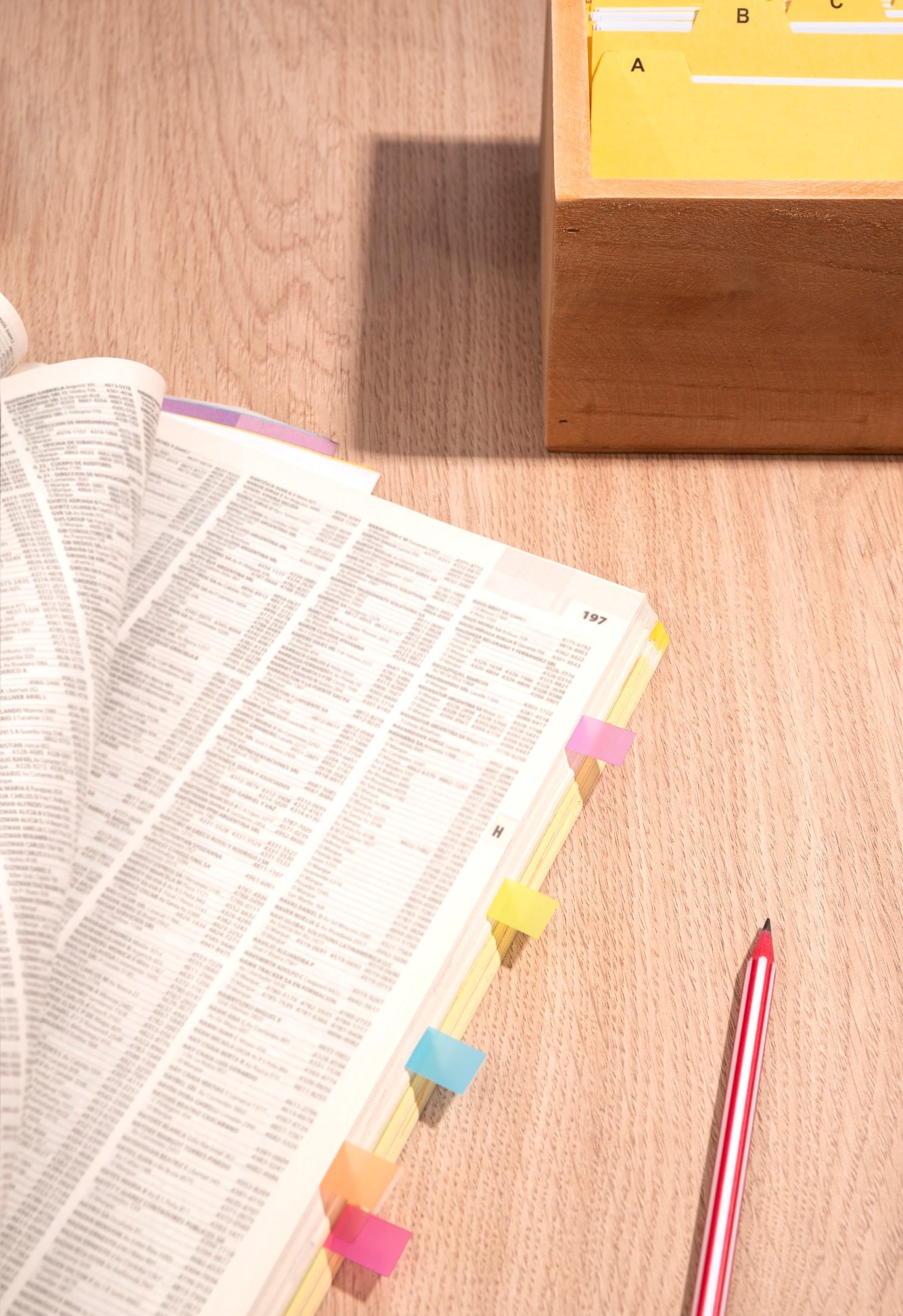 Diverse Curricula Offered
International schools in Belgaum provide a range of curricula such as IB, IGCSE, and CBSE. Each curriculum emphasizes critical thinking, creativity, and global awareness, ensuring that students are well- prepared for future challenges in a globalized world.
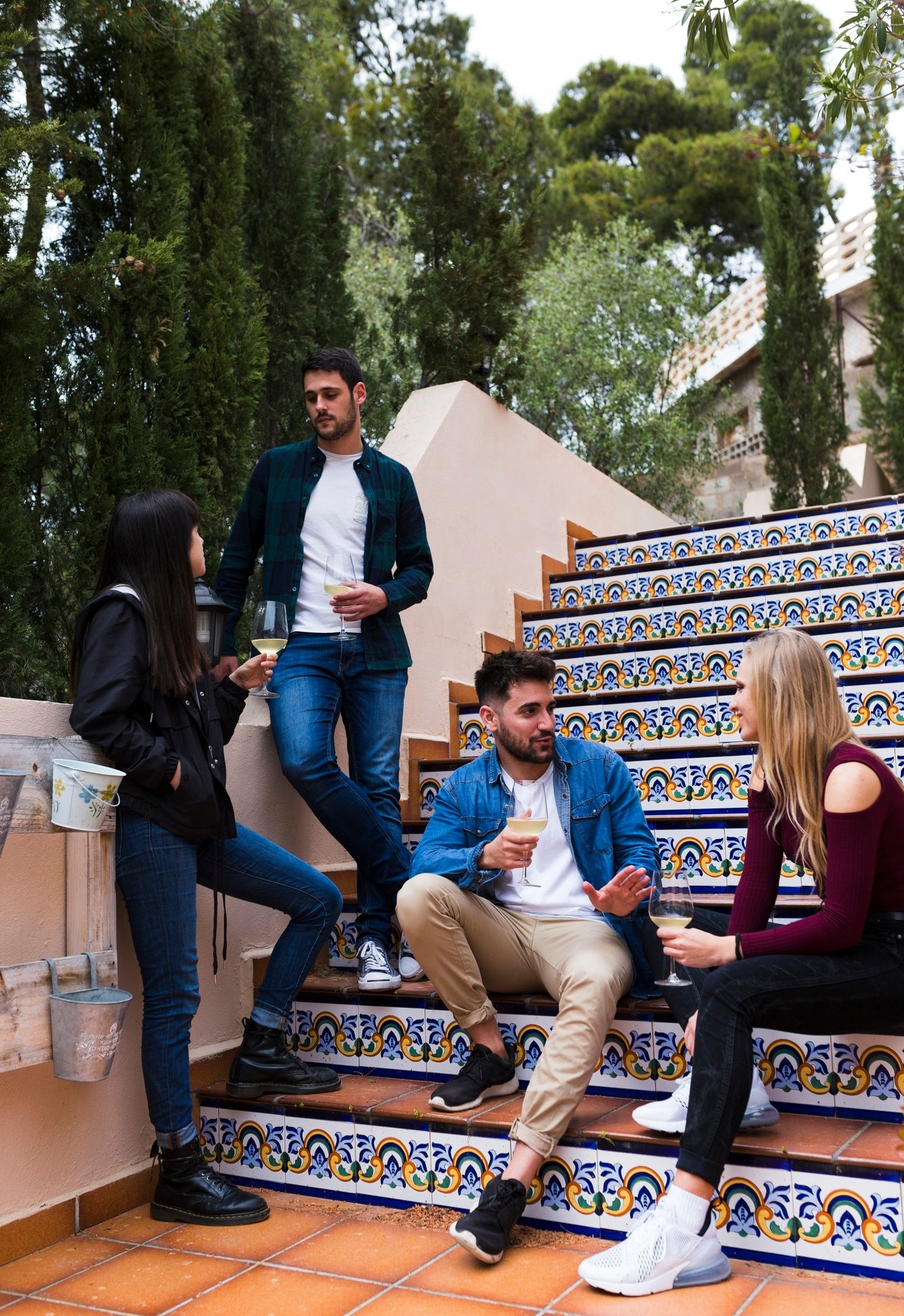 Cultural Exposure and Diversity
One of the key advantages of international schools is their cultural diversity. Students interact with peers from various backgrounds, fostering tolerance and understanding. This environment helps develop global citizens who appreciate diﬀerent perspectives and cultures.
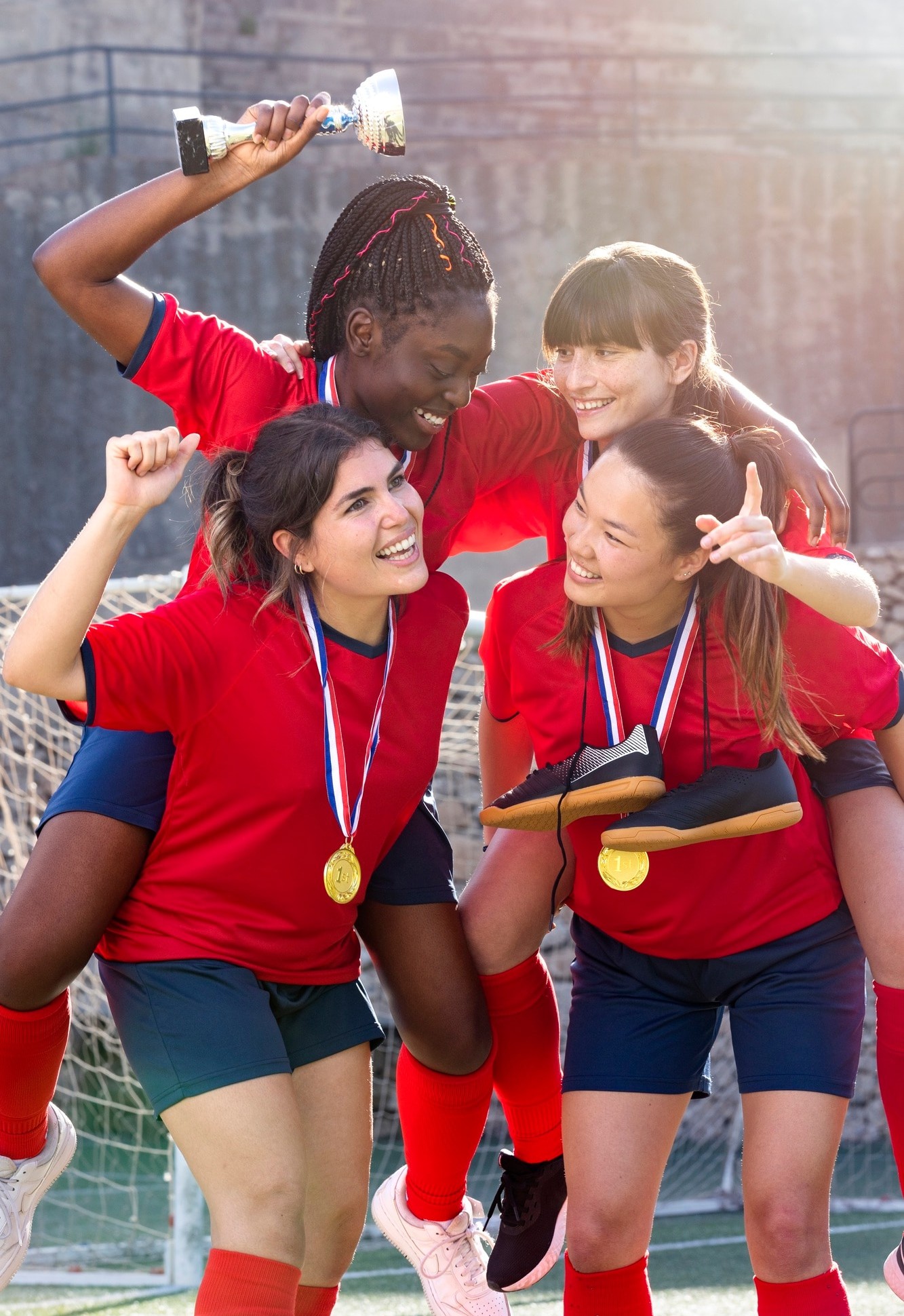 Extracurricular Opportunities
International schools emphasize holistic development through a variety of		. These include sports, arts, and community service, enabling students to explore their	and develop
outside the classroom.
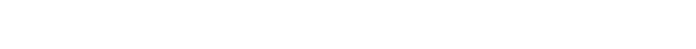 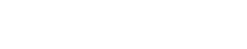 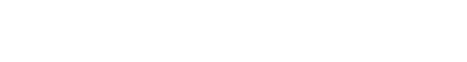 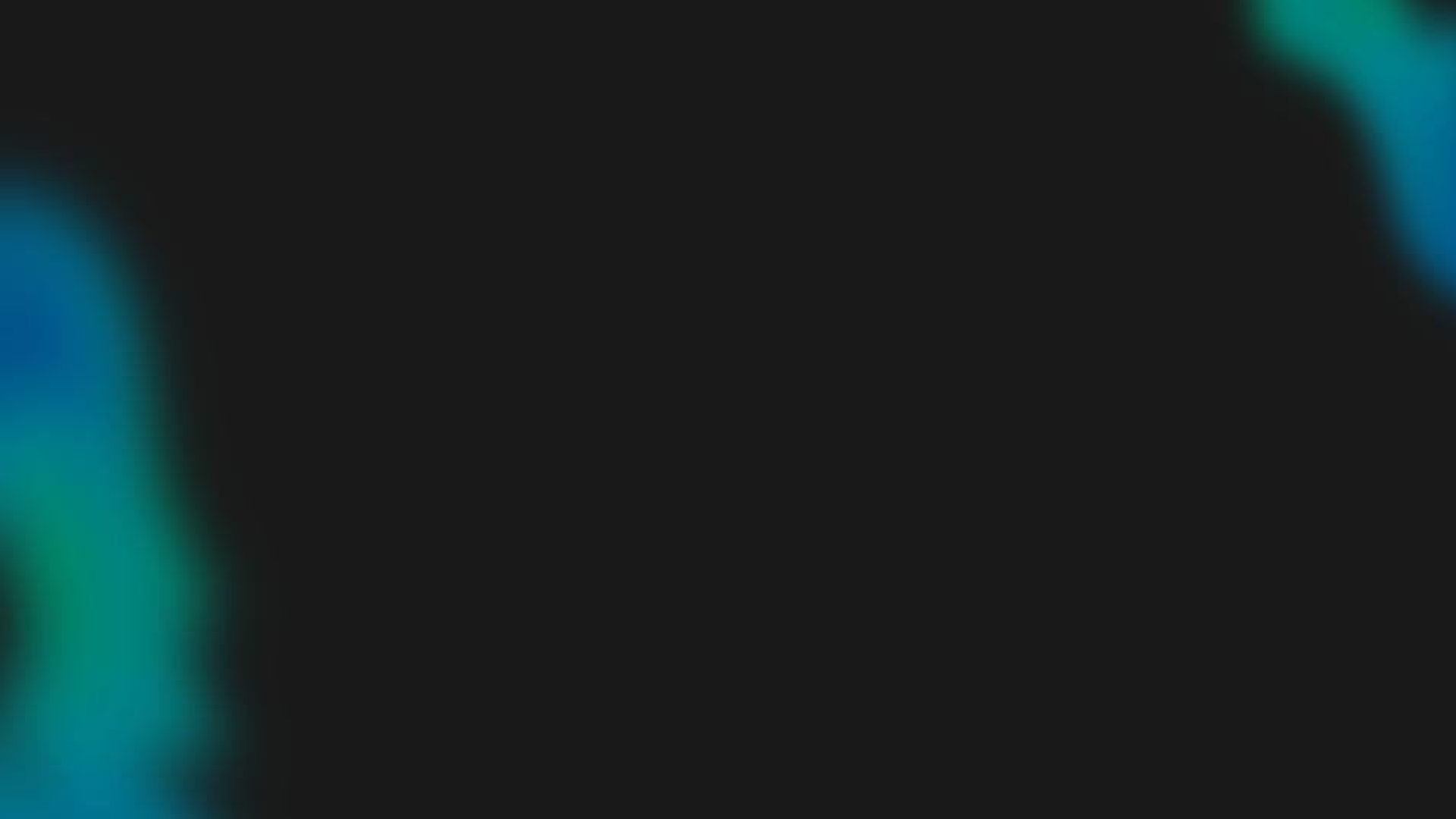 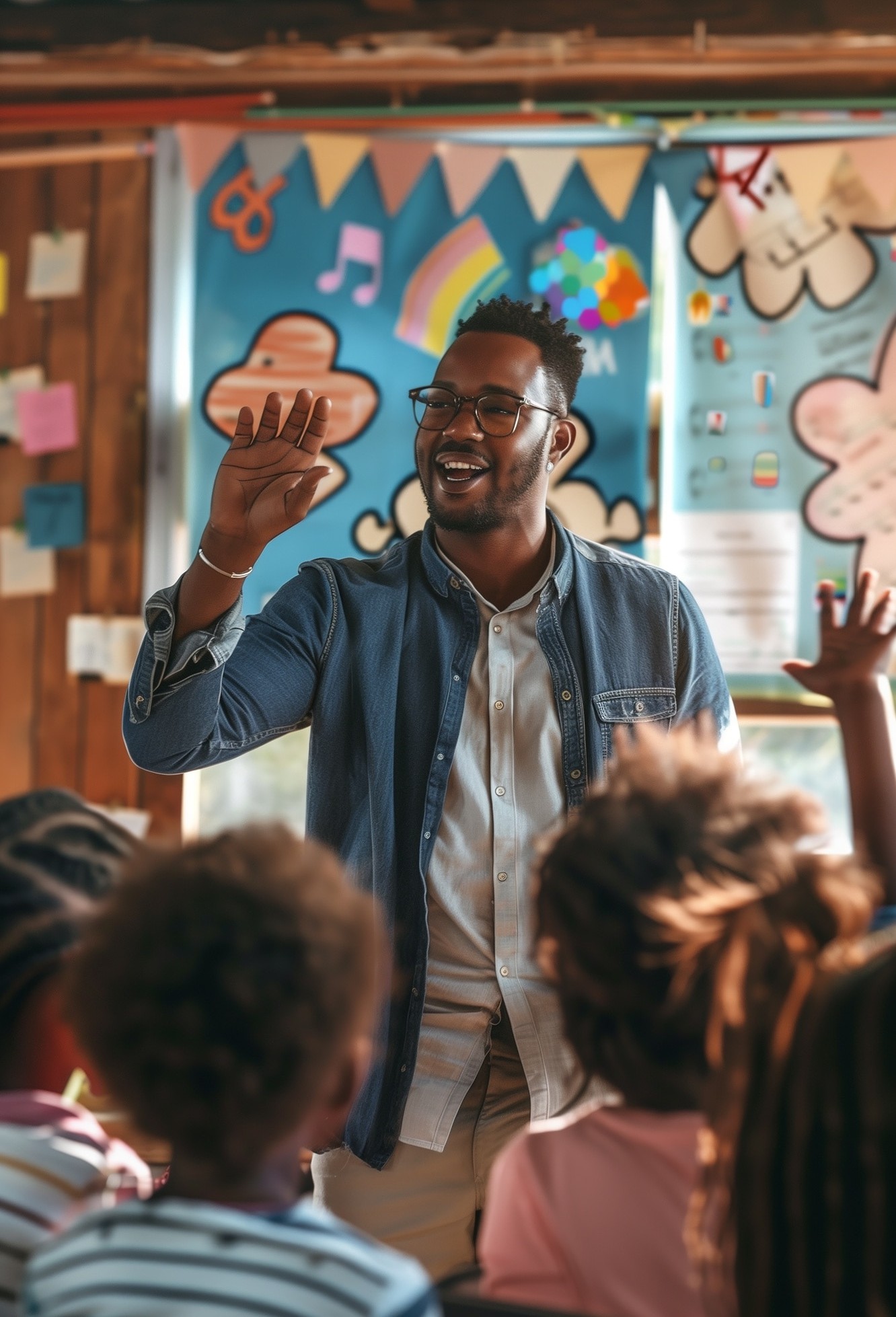 Parental Involvement and Community
Parental involvement is crucial in international schools. Schools often encourage
through events and workshops. This
not only strengthens the	but also enhances the learning experience for students, creating a supportive environment.
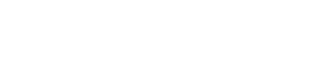 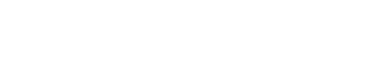 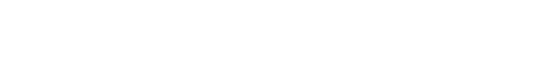 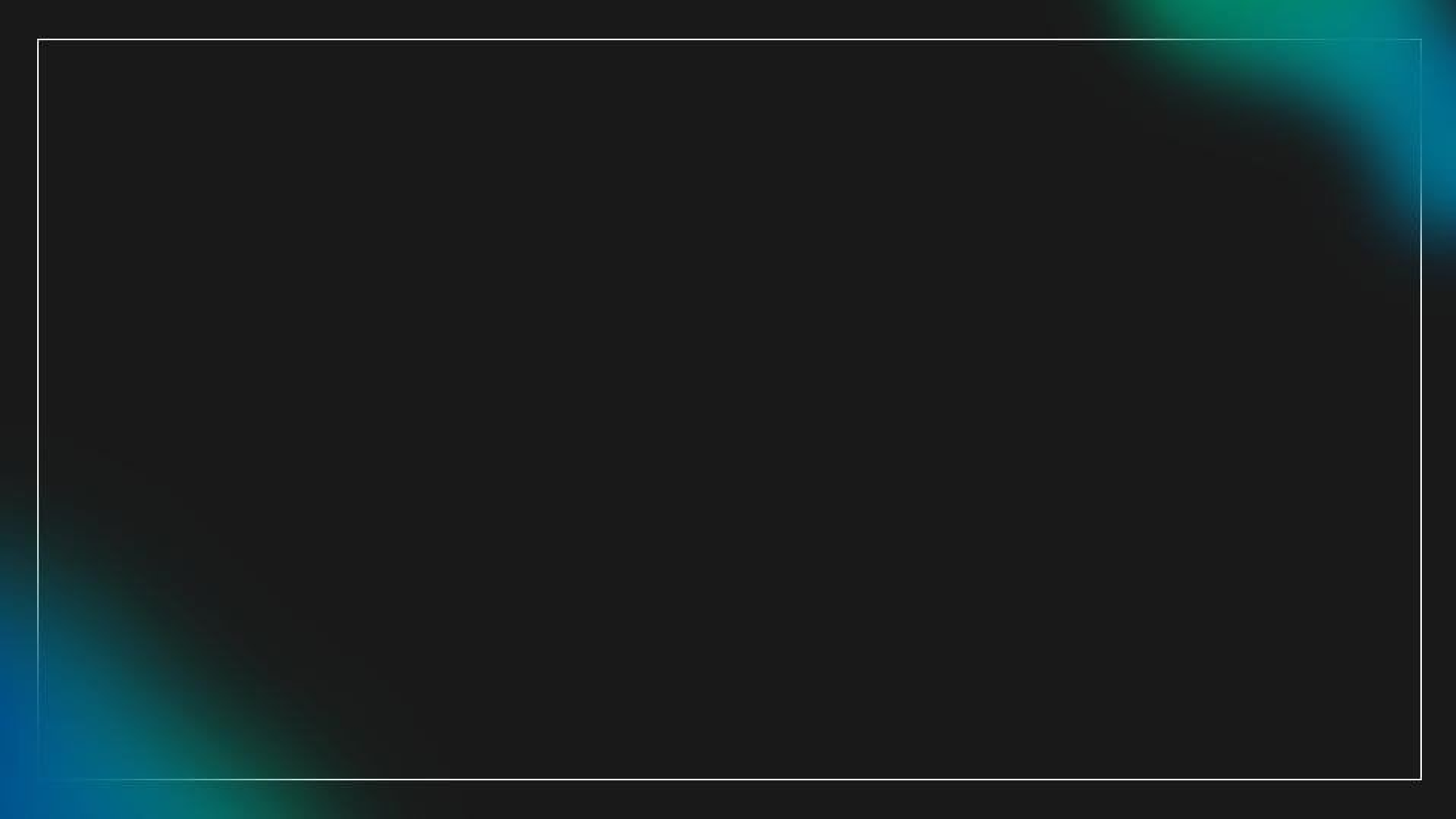 Exploring international schools in Belgaum reveals numerous for students. With diverse curricula, cultural
exposure, and a strong community focus, these schools
prepare students for a successful future in an increasingly
.
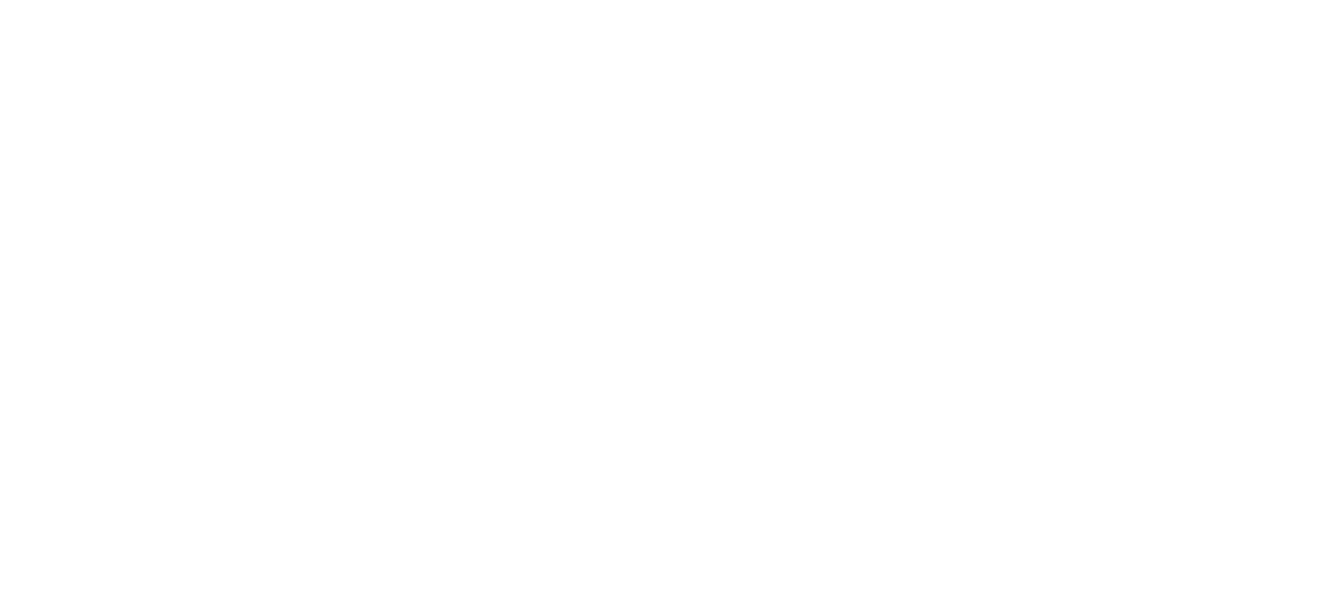 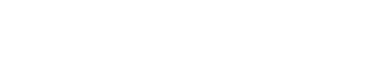 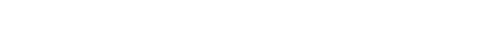 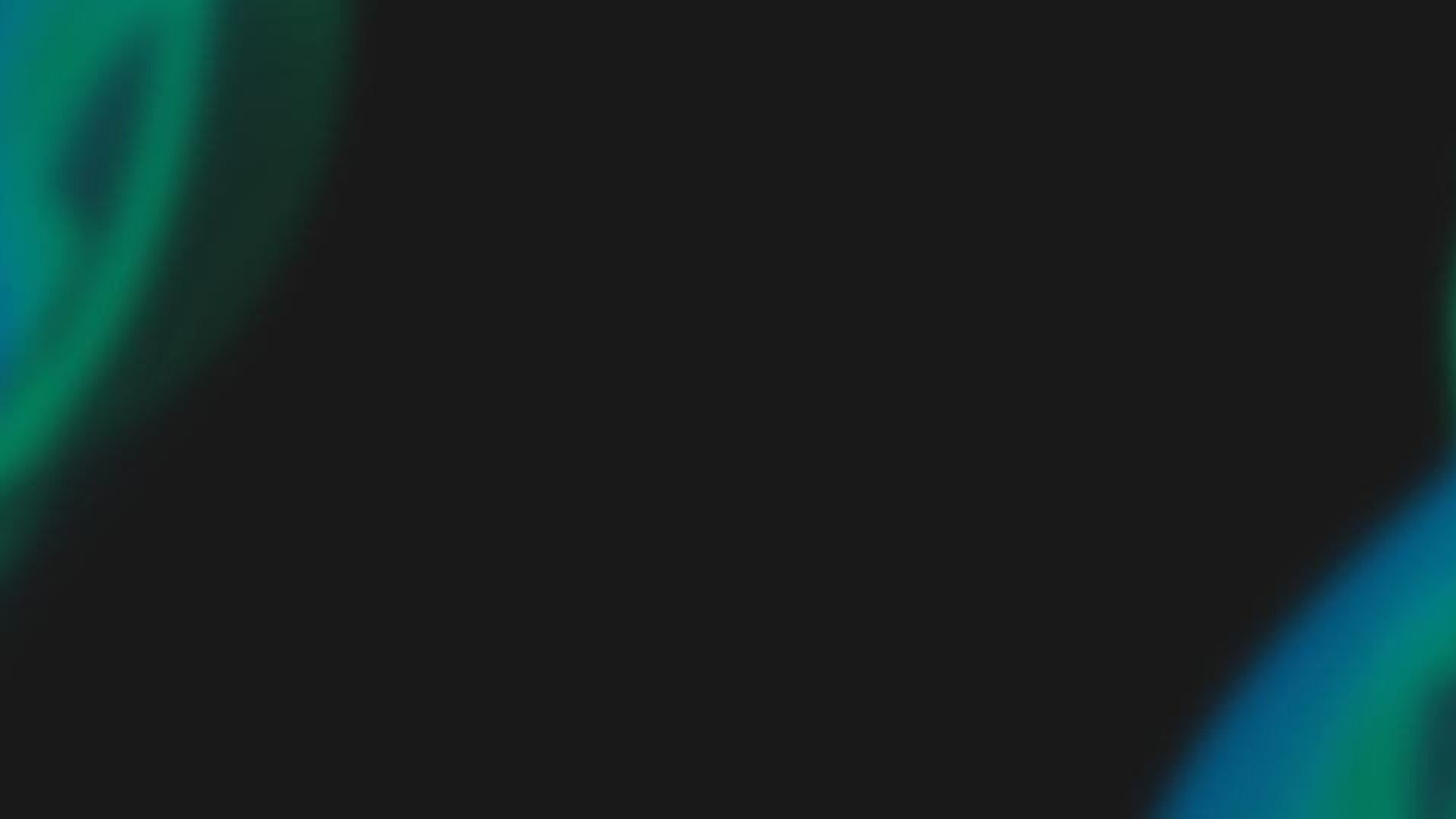 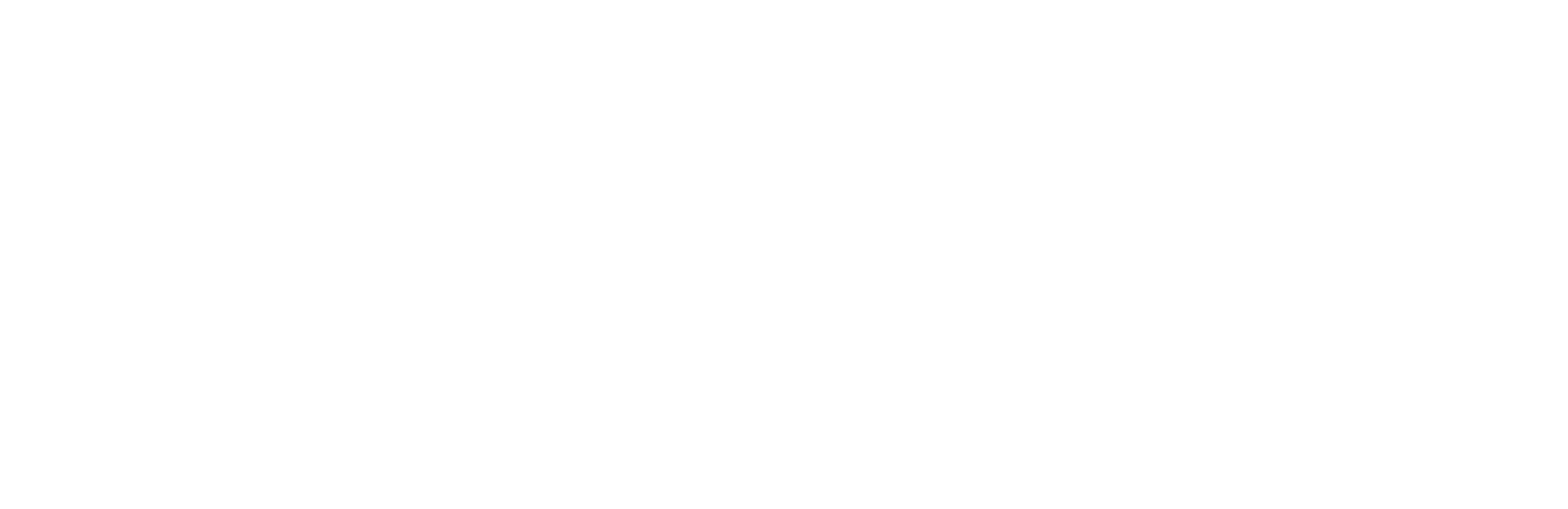